«Формування української нації: регіональний вимір»
В українській історіографії , як  і в 
  російській також не склалося домінуючої точки зору щодо змісту базових понять, які застосовуються в регіоналістиці і краєзнавстві. 
      Досить часто поняття історичний регіон продовжує використовуватися як синонім поняття край. Це дає підставу для ототожнення історичної регіоналістики з історичним краєзнавством.
Історико-географічні регіони України
(за Я. Верменич)
Правобережна Україна (Київщина, Волинь, Поділля)
Західна Україна (Галичина, Буковина)
Закарпаття (Холмщина, Підляшшя)
Лівобережна Україна (Чернігівщина, Полтавщина)
Слобідська Україна (Харківщина, Сумщина)
Південна Україна (Запорожжя, Причорномор’я
(Таврія), Приазов’я, Бессарабія)
За О. Оглобліним
Лівобережна Україна
Правобережна Україна
Західно-українські землі
Південно-східна Україна
Південна Україна
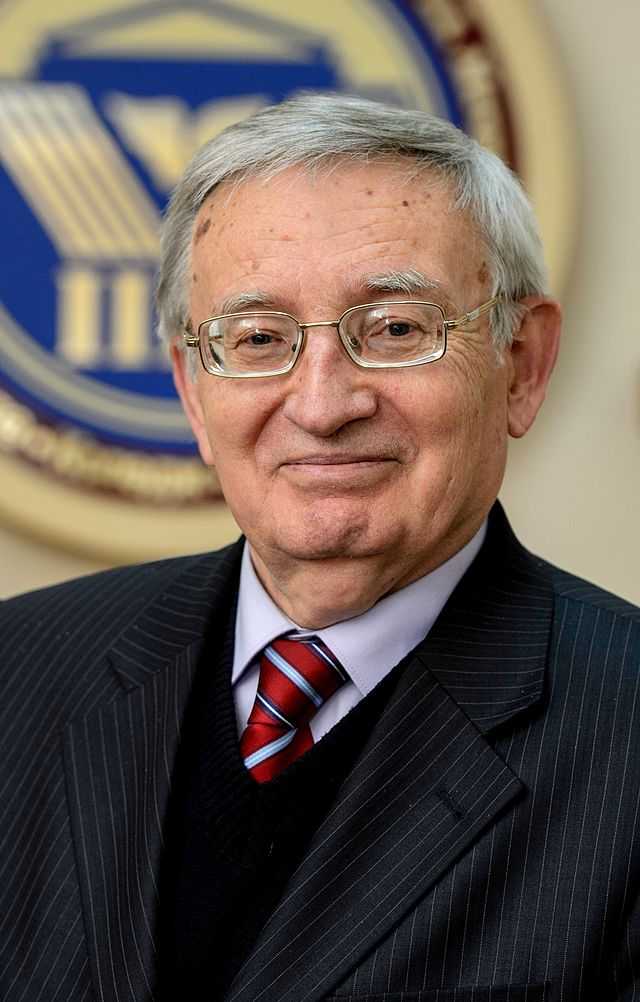 Сучасний дослідник Володимир   Дергачов дає дещо іншу трактову регіональної розмаїтості. 
      В своїй монографії "Геополітика" він відносить Україну до типових рубіжних держав, в межах якої зійшлися "краї" трьох величезних геополітичних, соціокультурних і геоекономічних просторів.
В. Дергачов
Західноєвропейський                Західна Україна 
Східноєвропейський                  Східна Україна 
Середземноморський                Південна Україна
Регіональний чинник у процесі націотворення
Регіональна різноманітність України знайшла відображення у працях українських істориків ХІХ – початку ХХ ст.
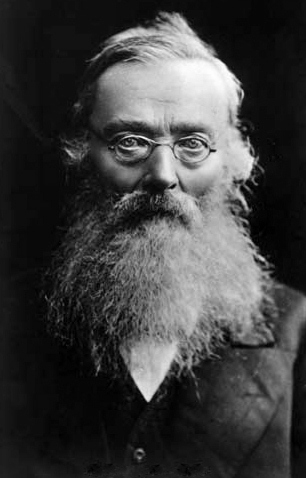 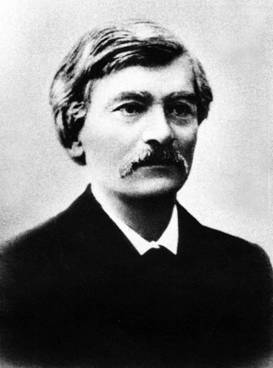 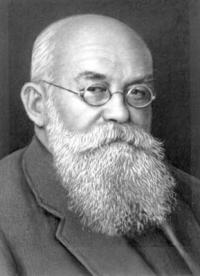 М. Костомарова
В. Антоновича
М. Грушевського
В  "Листах до братів-хліборобів" відомий український історик В. Липинський вбачає причину регіональної розмаїтості, передусім, в географічному положенні України, через яку століттями проходив рухомий кордон між Сходом і Заходом: "... На своїй землі, і по нашому живому тілі відбувається весь час пересування цієї рухомої границі то дальше на Схід, то дальше на Захід. Наслідком оцих постійних вівісекцій виробились у нас значні культурні різниці між поодинокими нашими краями"
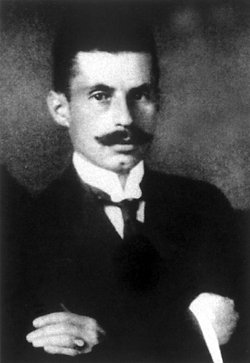 Південноукраїнський регіон -
масив земель, населення переважно українцями, який до 1917 р. включав 


Катеринославську                        Таврійську                            
                               
                              Херсонську
губернії (з Кримом)
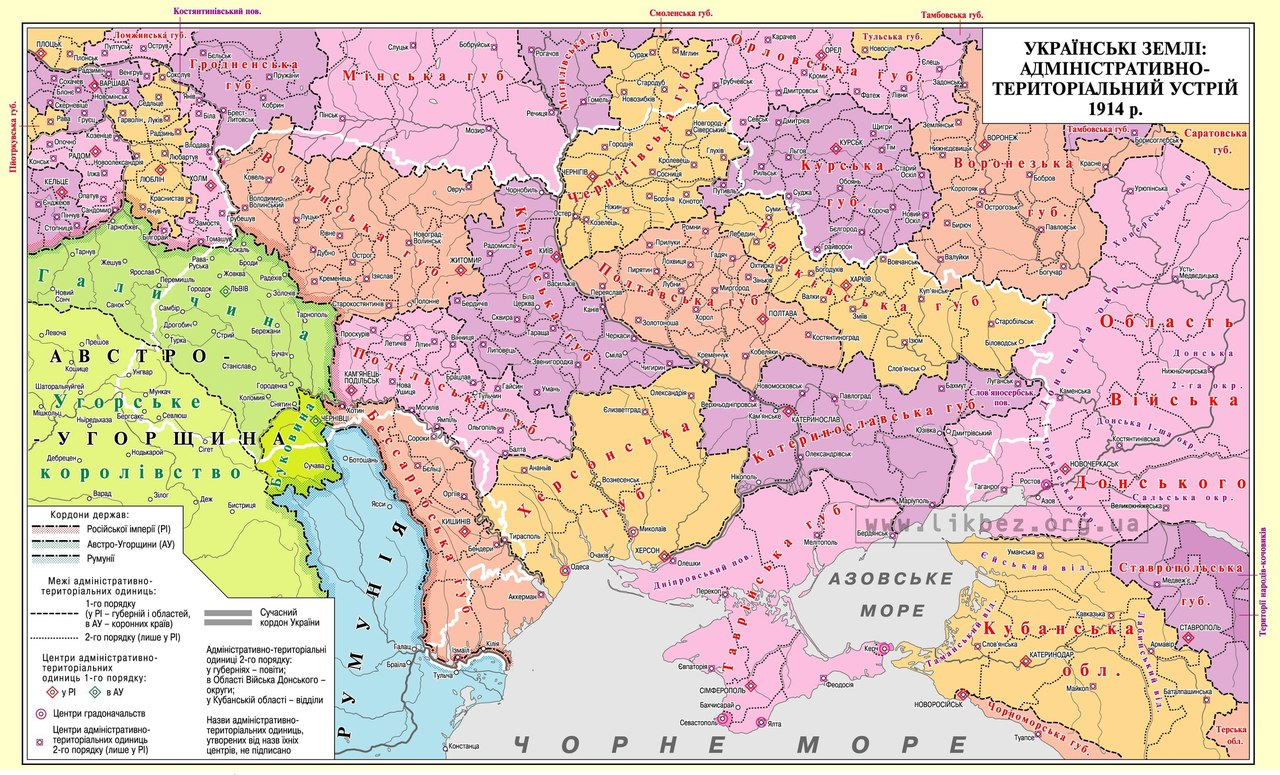 [Speaker Notes: Губернії України]
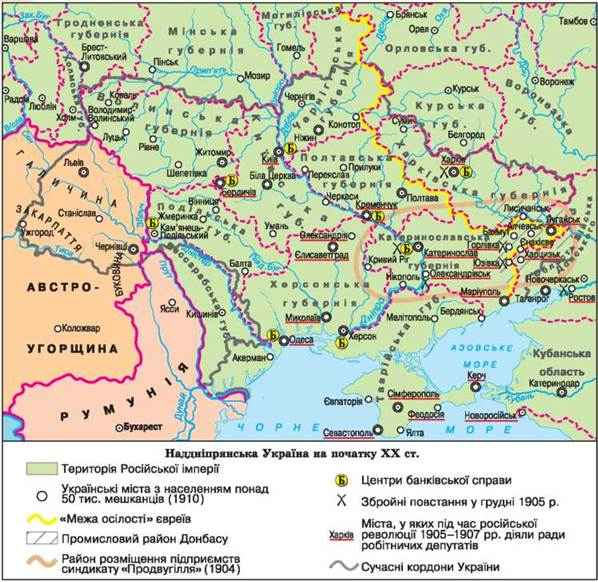 Історіографія проблеми
Південна Україна сприймалася як частина Російської держави не лише в історичному розумінні ("Юг – исконно русские земли"), чи суто правовому (як визнана у міжнародно-правових актах частина імперії), а навіть як частина етнічної Росії.     Для імперії було принципово важливим вважати українців Півдня росіянами. У нагоді стала теорія "триєдиного" російського народу, який ніби-то включав до свого складу великоросів, малоросів і білорусів. Ця універсальна формула відкривала широкі можливості для фальсифікації історії Південної України.
М. Костомаров
Був активним членом Кирило-Мефодіївського товариства .  В основу свого розуміння історії України поклав федералістичну, по своїй суті, регіоналістичну концепцію і стояв на позиціях приналежності південного регіону Україні.
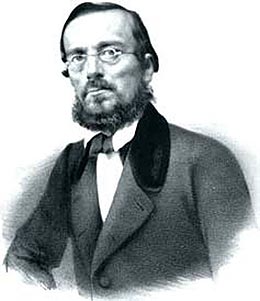 М. Драгоманов
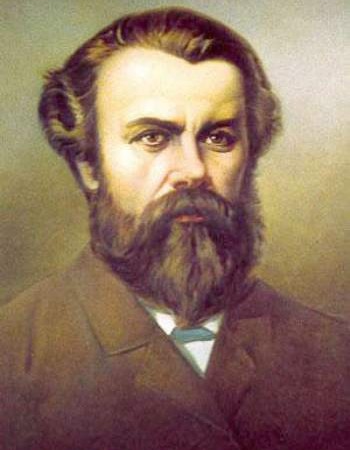 «Українська земля – там, де живуть такі самі мужики, як на колишній козацькій Україні по Дніпру".  Він включає Південну Україну до складу Великої України.
«без північних берегів Чорного моря Україна неможлива як культурний край…»
Володимир Антонович
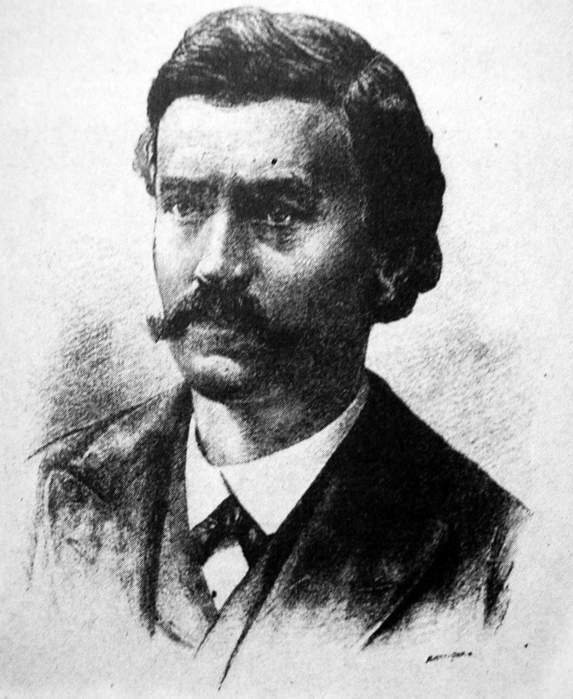 Він стояв на позиції права України «на новоросійські землі, так як саме українське населення колонізувало ці території»
    Найголовнішим аргументом В. Антоновича щодо права українців на новоросійські землі є той, що cаме вони їх колонізували.
   «Коли заведено в Росії земство, то його статистичні досліди показали, що на Катеринославщині за часів Запоріжжя шкіл було втроє більше»
Михайло Аркас у своїй «Історії України-Руси» також наголошував на суто українському характері Південної України. 
      В «Огляді географічному» він окреслює географічні межі розселення українців: «Земля, де він живе, простягається широким простором від річки Донця на Сході – до Карпатських гір і Угорського низу на Заході, від р. Прип’ять та р. Десни на Півночі – до дунайських гирл і Чорного моря на Півдні».
Наталя Полонська-Василенко
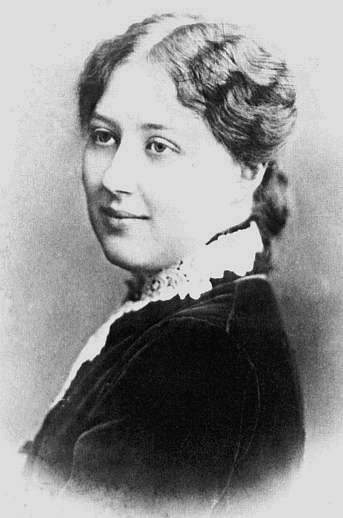 «Я ніяк не могла зрозуміти, чому вона, країна, де було Запоріжжя, не вважається за Україну?».
«…в мене вже тоді сформувалося моє розуміння історії Південної України, яке не раз після того я висловлювала в працях; що Південна Україна була й залишалася Україною, частиною Великої України».
Михайло  Грушевський
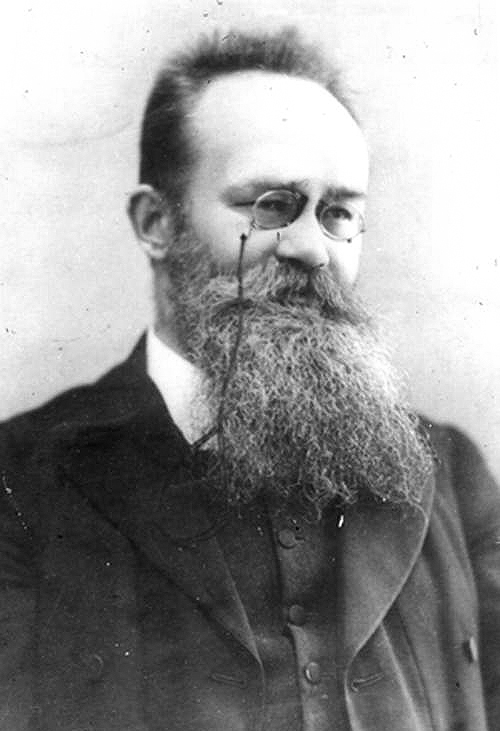 чітко окреслює територію Південної, «Полудневої», України. 
  Він сприймає її в єдності «Степової України і Чорноморсько-Азовського побережжя», включаючи до неї і Крим.
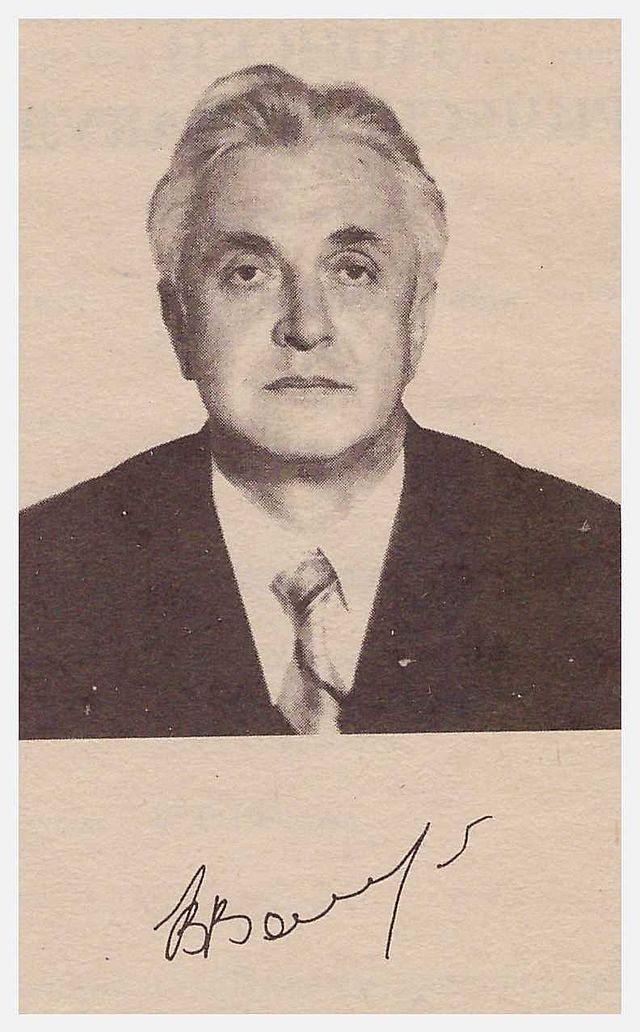 Віктор  Ващенко
Дослідник  підкреслює внесок Півдня в українське державотворення, пов’язуючи його, головним чином, зі створенням індустріальної бази України
Факт домінування українців на Півдні, до речі, визнає  відомий російський дослідник В. Кабузан. Однак, він і після цього продовжував називати Південь України Новоросією. Та все ж, дослідник наводить немало конкретних фактів на користь українського (за складом населення) характеру цього регіону. Але, його підхід відбивав домінуючу в радянській історіографії тенденцію показувати процеси, що проходили в Південній Україні в загальноросійському контексті.
Після проголошення незалежності України активізувалися дослідження політичної історії Криму та Таврійської губернії в зазначений період. Спробу вийти на рівень узагальнень здійснила Т. Бикова у своїй науковій розвідці «Політичне та соціально-економічне становище в Криму (від середини ХVІІІ ст. до 1917 р.)» . В. Корольов – автор низки наукових розвідок з політичної історії Криму і Таврії початку ХХ ст.
Дякуємо за увагу!!!